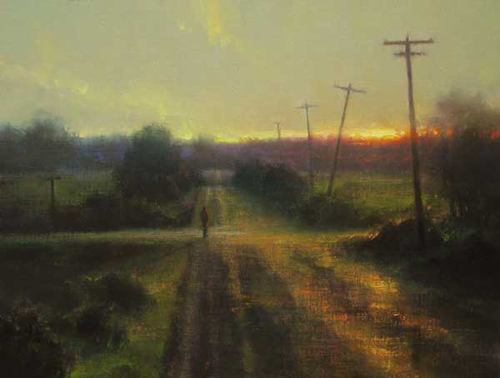 Summary of the Sterile Neutrinos at the Crossroads Workshop
Jonathan Link
Virginia Tech

Pre-High Intensity Workshop, Fermilab
10/24/2011
Workshop Objective
The goal of this workshop was to bring together experts in the various sub-disciplines − such as nuclear and particle theory and experiment, cosmology, and neutrino phenomenology − in order to critically review the evidence for and against sterile neutrinos and to discuss the need or otherwise to pursue dedicated new experiments and possibly new strategies.
[Speaker Notes: Nuclear theory (reactor fluxes, nucleosynthesis) 
Nuclear experiment (reactor experiments, flux measurements, LSND/Karmen, MiniBooNE), 
Cosmology (WMAP/Planck), 
Neutrino phenomenology (global fits, alternative models),]
Workshop Program
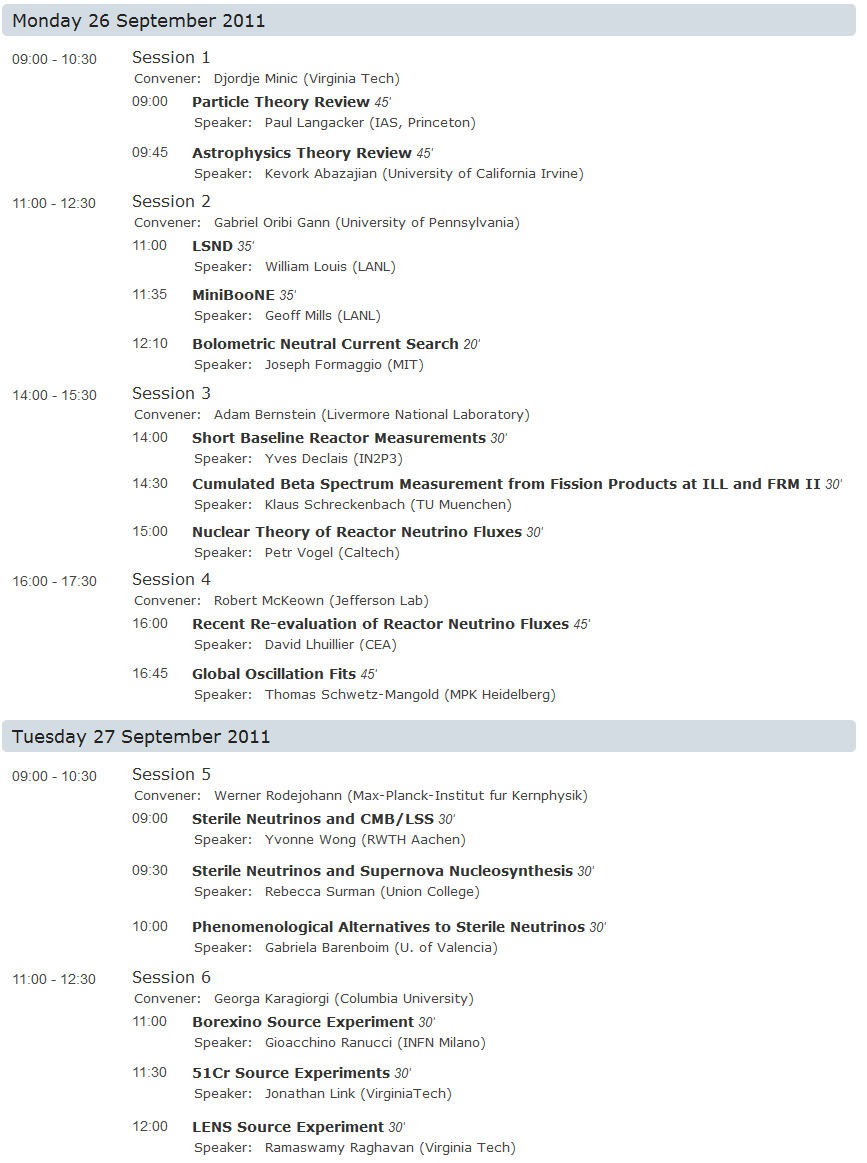 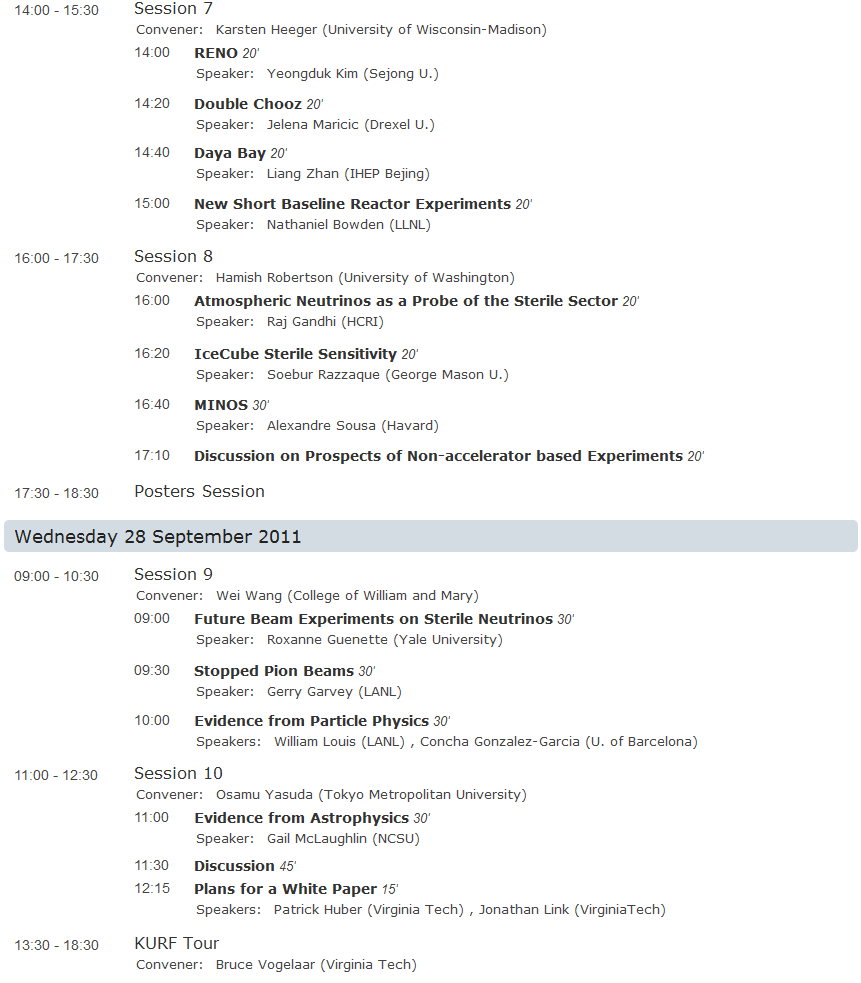 All talk slides can be viewed at:
	http://www.cpe.vt.edu/snac/
[Speaker Notes: 28 oral presentations and 9 posters]
Theory and Phenomenology
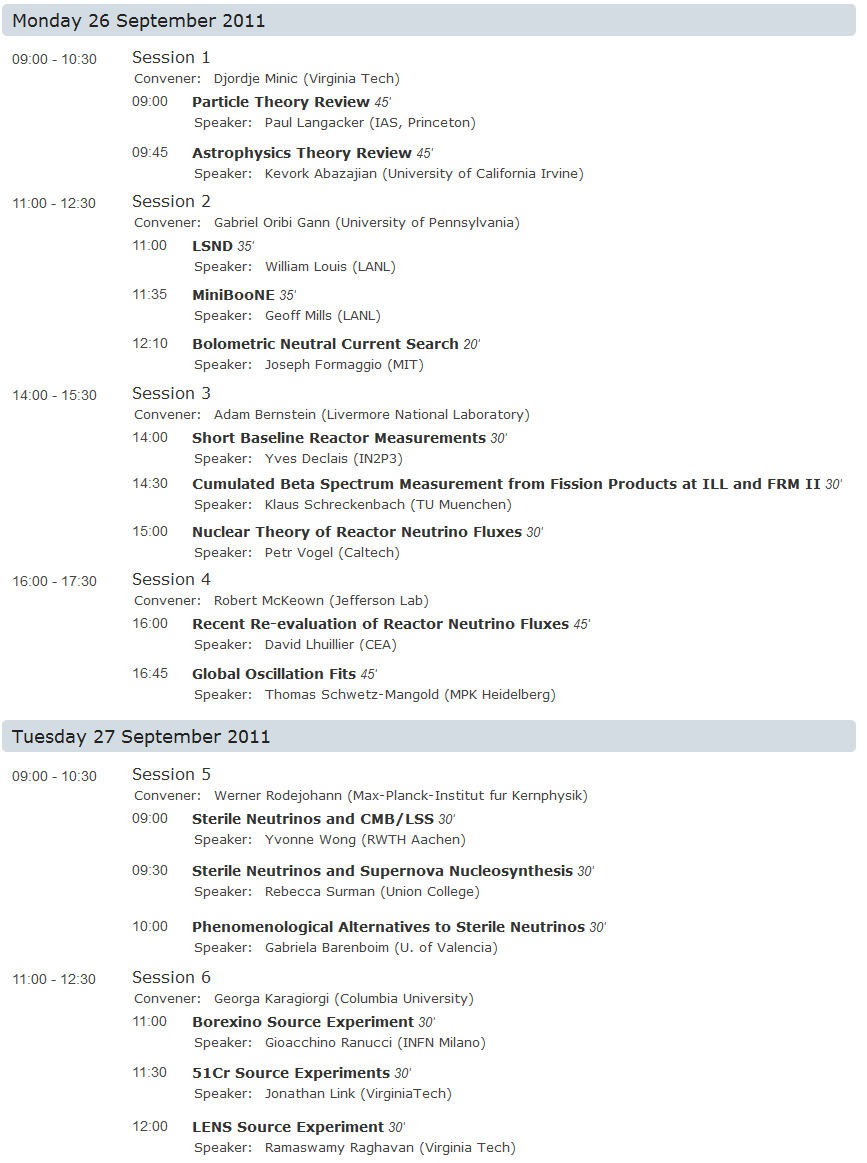 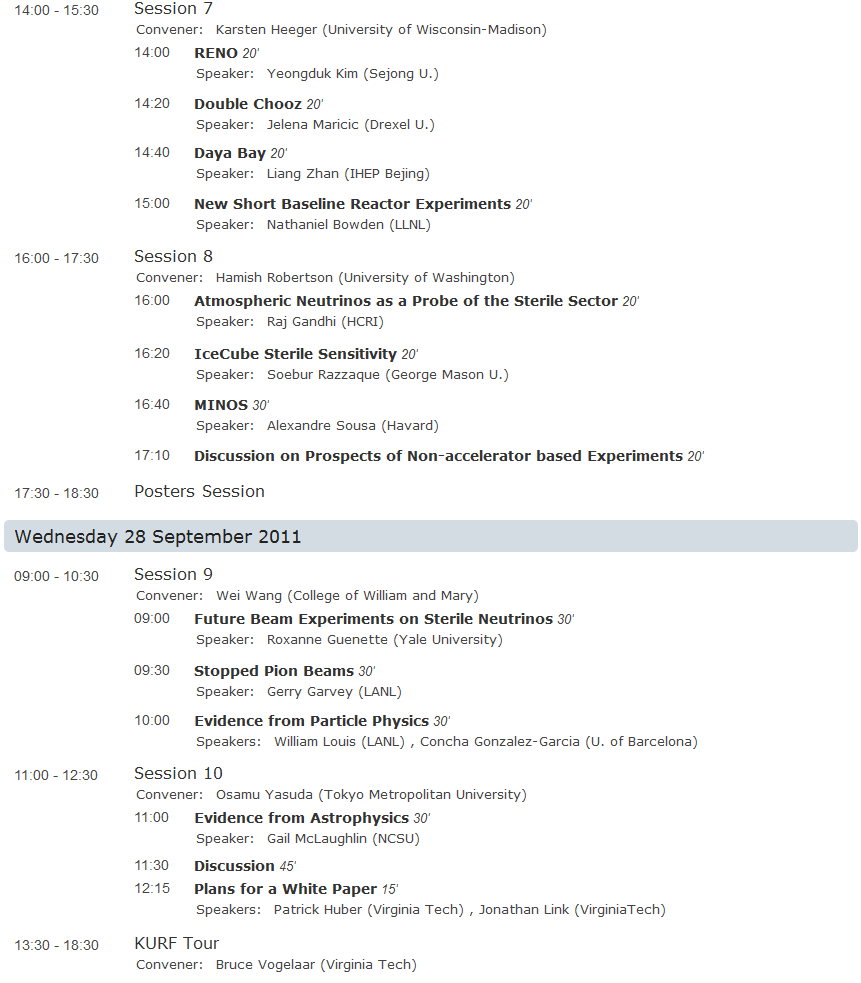 All talk slides can be viewed at:
	http://www.cpe.vt.edu/snac/
Theory and Phenomenology
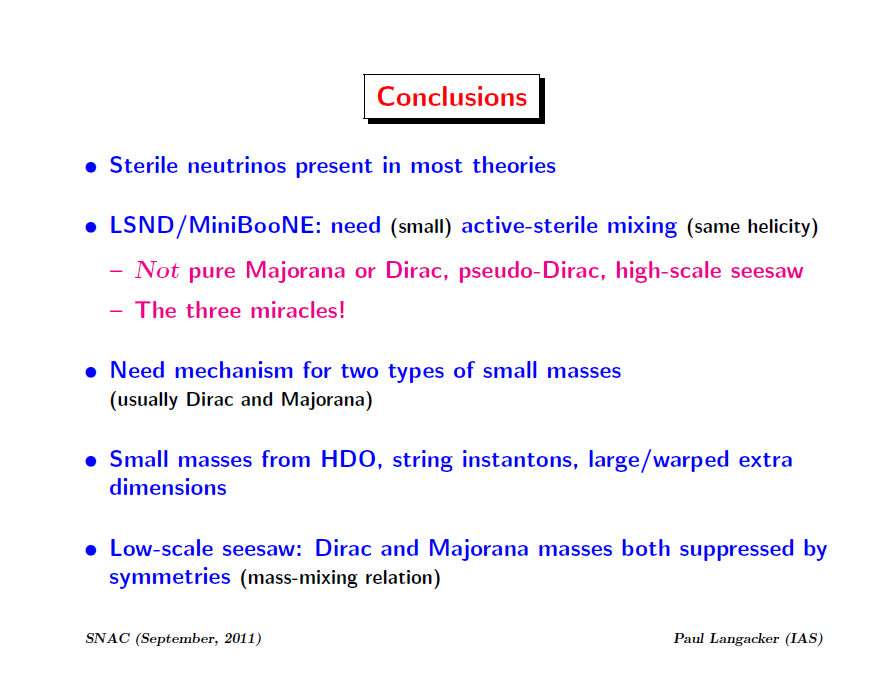 Theory and Phenomenology
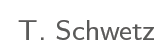 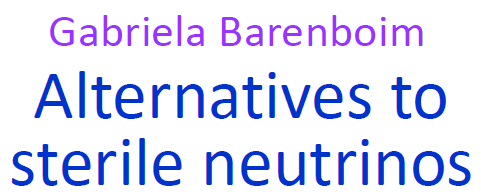 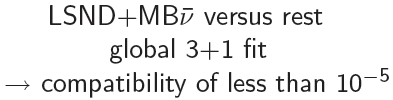 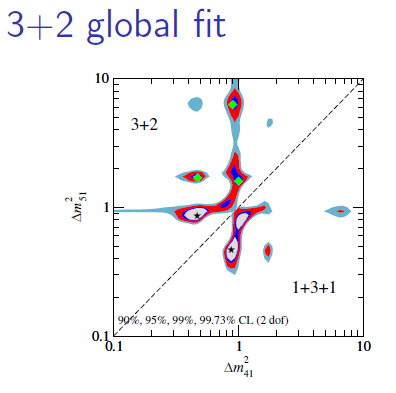 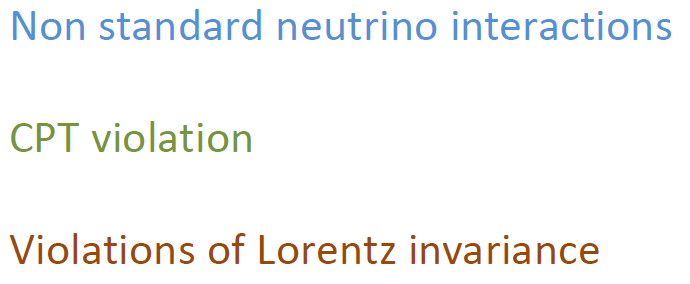 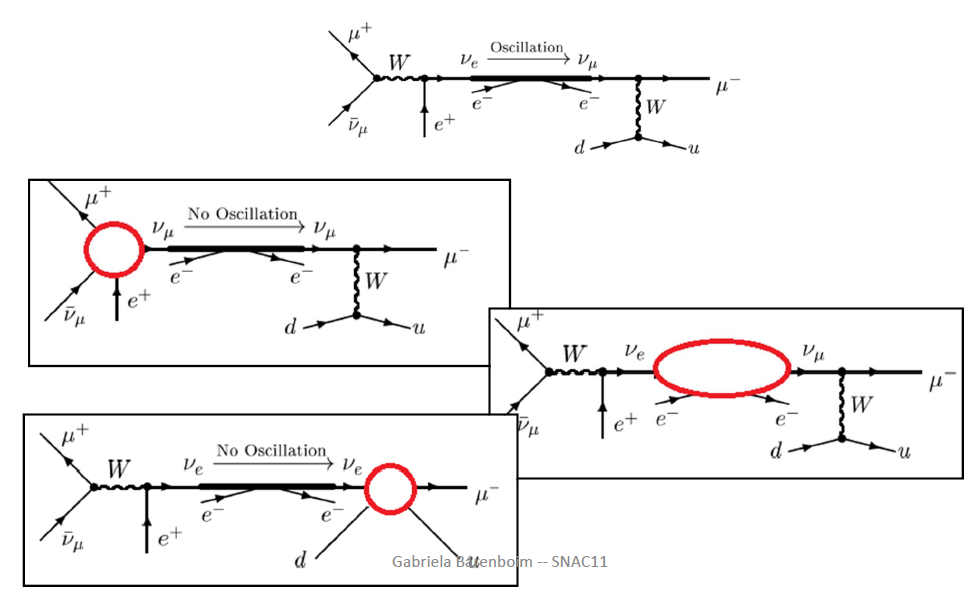 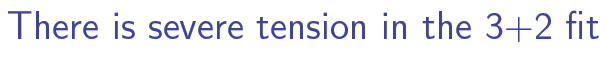 Evidence from Particle Physics
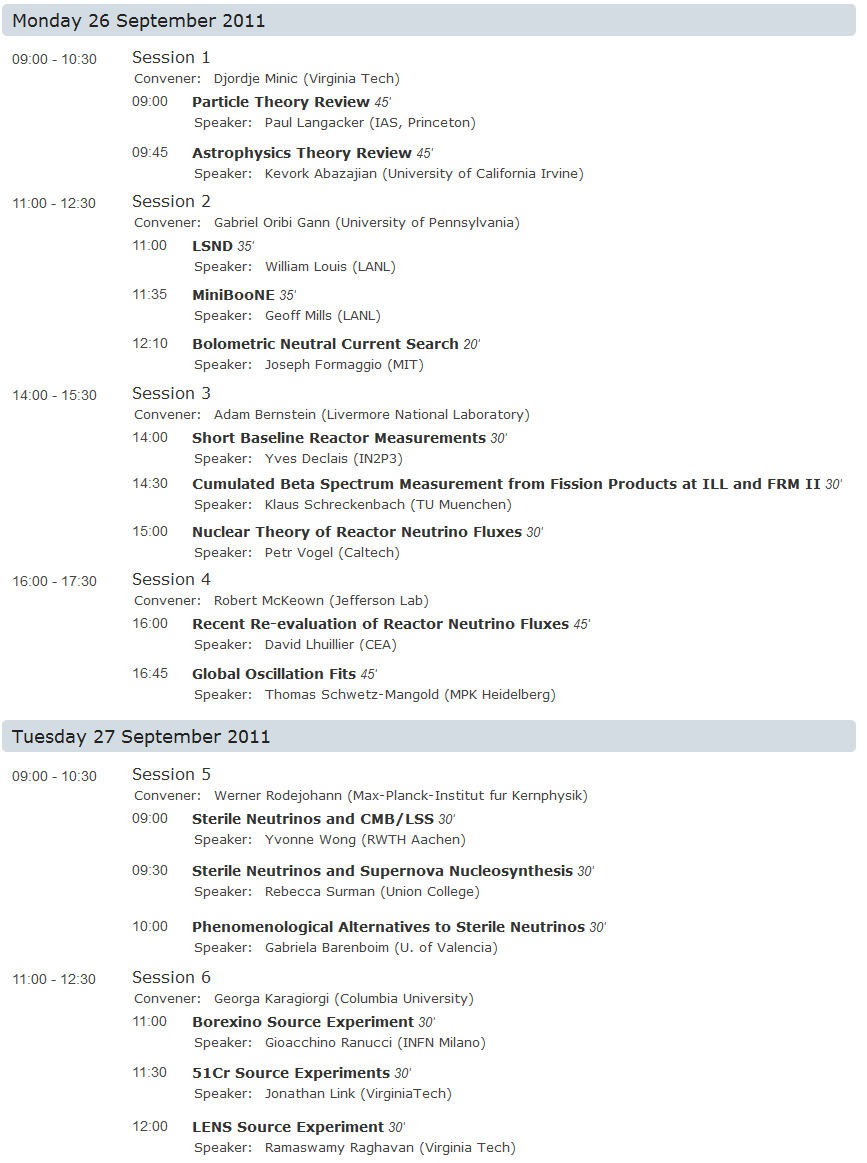 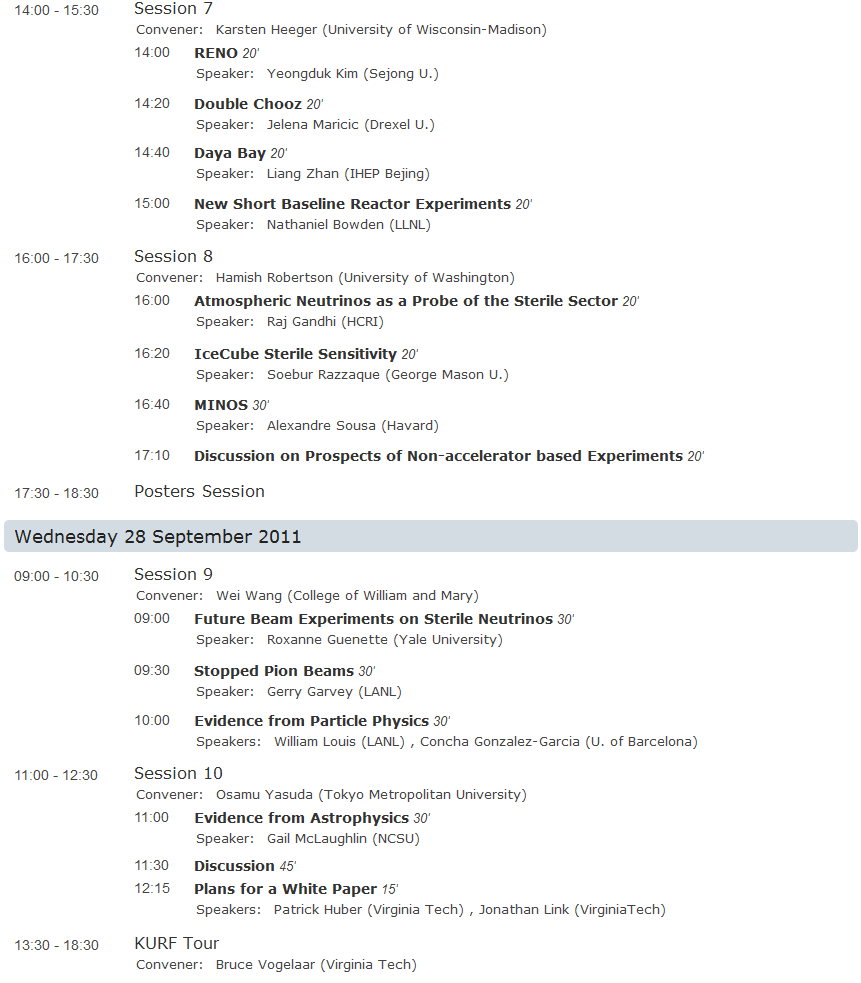 All talk slides can be viewed at:
	http://www.cpe.vt.edu/snac/
Evidence from Particle Physics
Bill Louis
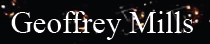 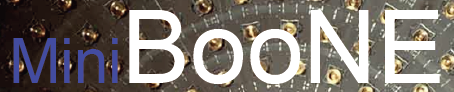 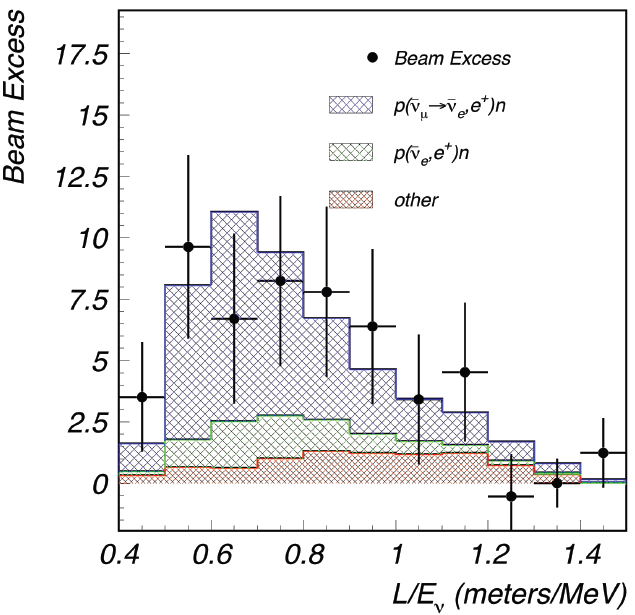 LSND
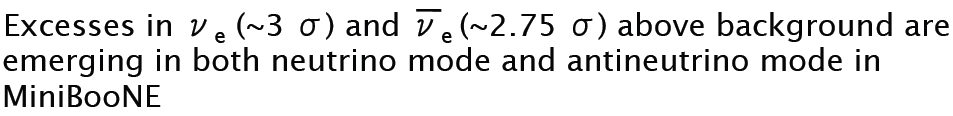 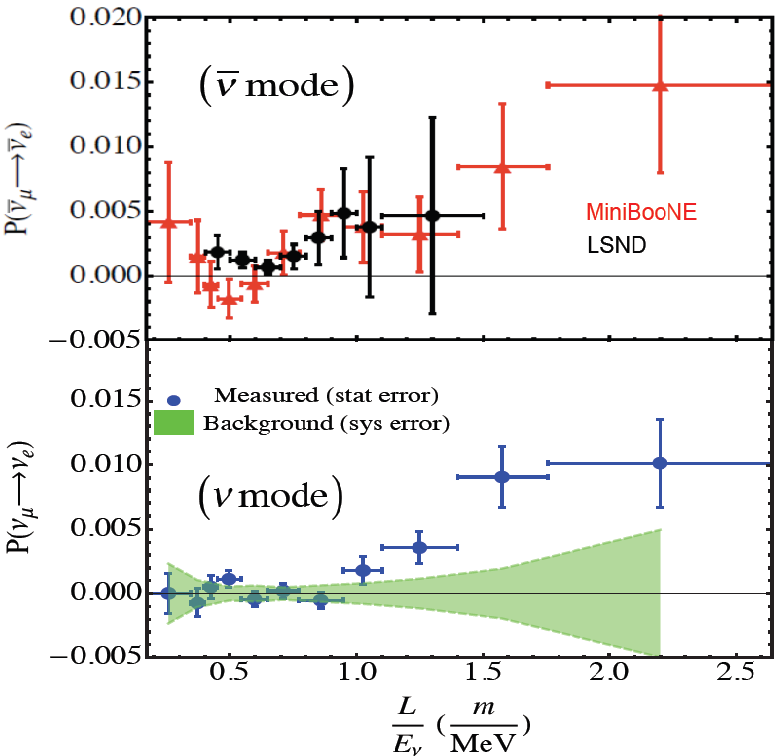 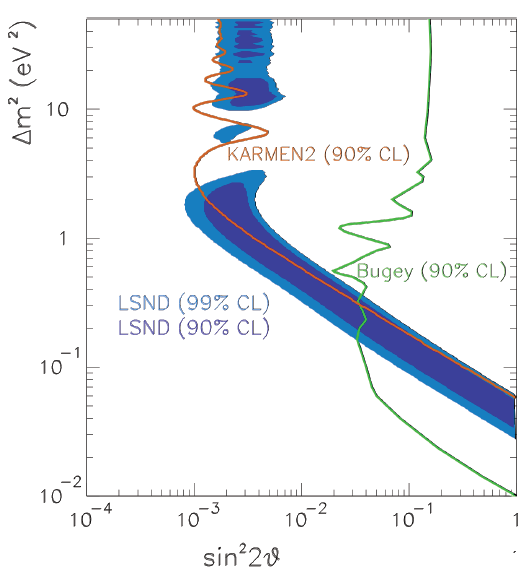 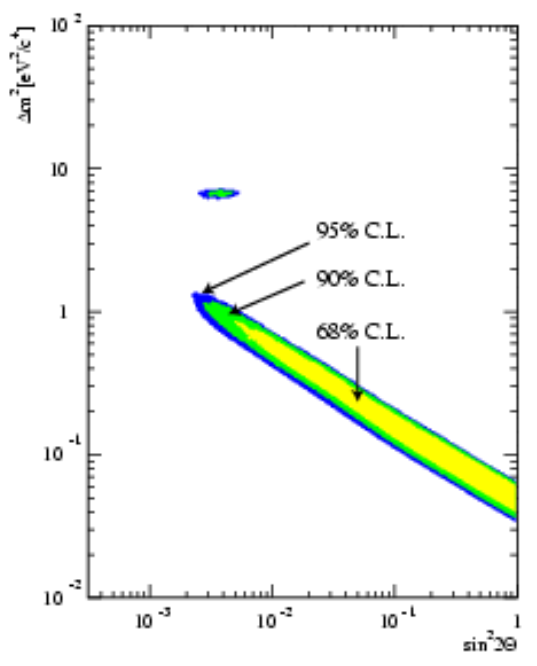 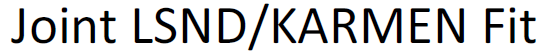 Evidence from Particle Physics
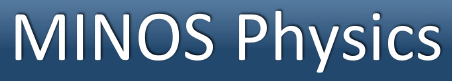 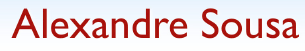 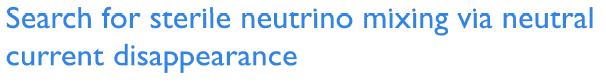 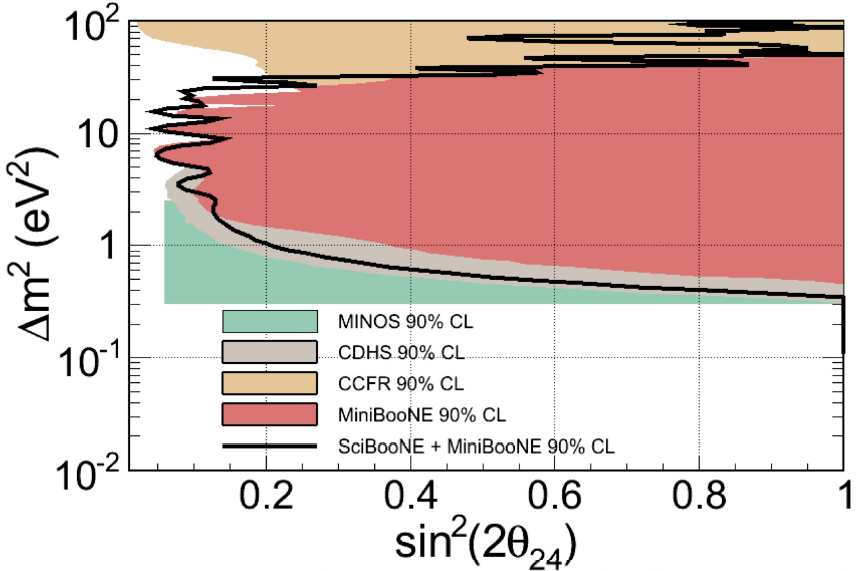 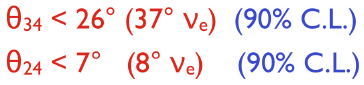 Evidence from Particle Physics
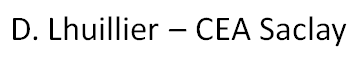 Yves Déclais
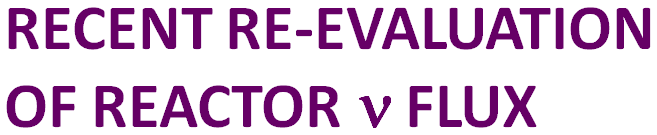 Short Baseline 
Reactor Experiments
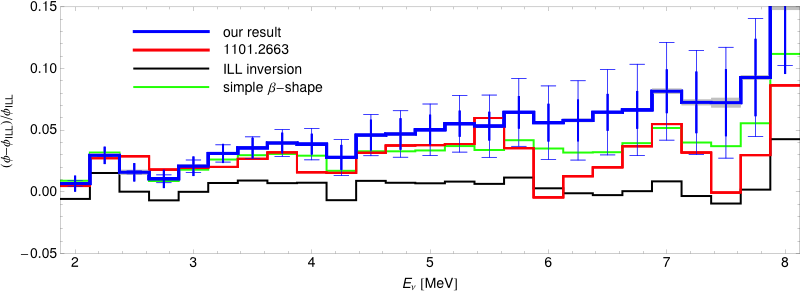 New conversion
New conv. with simple b-shape
Mixed-approach
ILL inversion
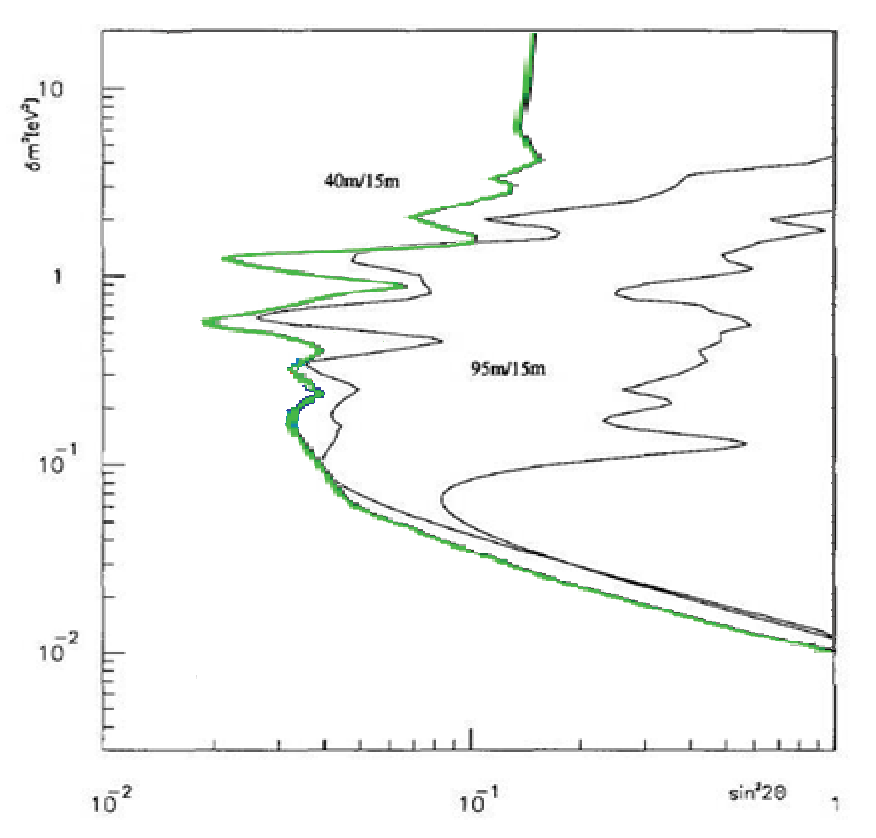 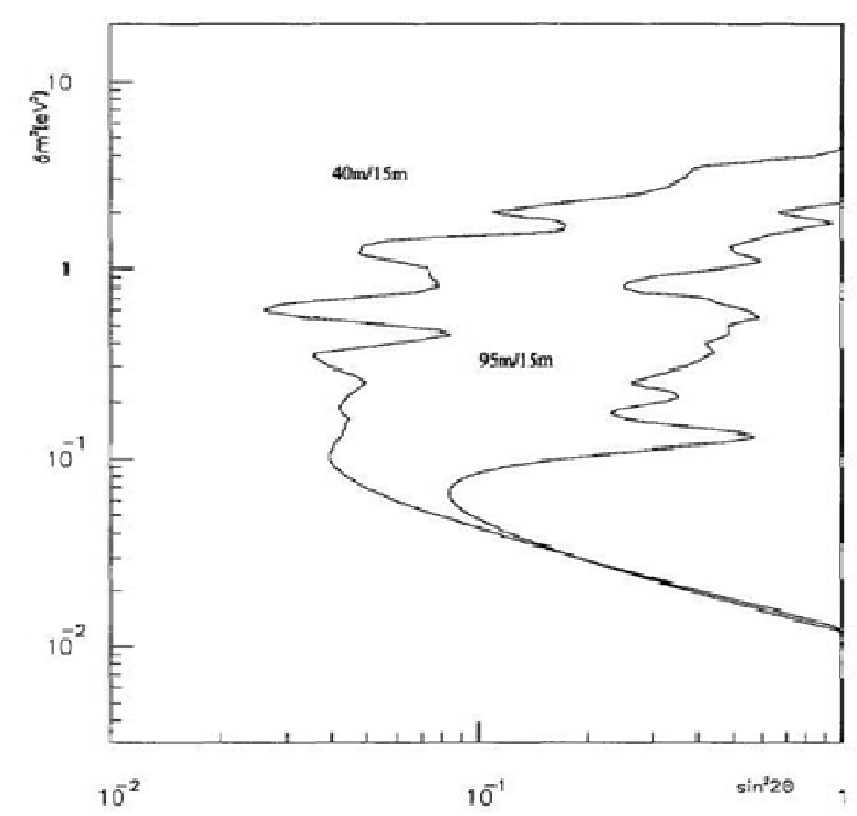 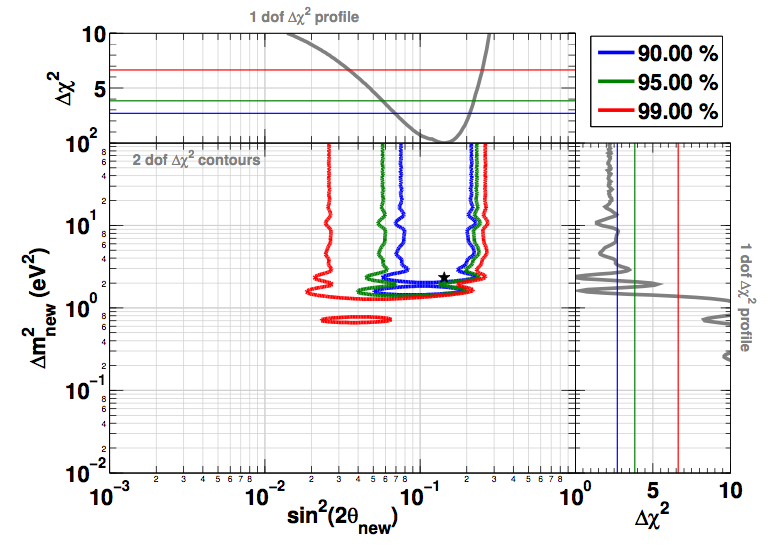 Bugey III
The Reactor Neutrino Flux Anomaly
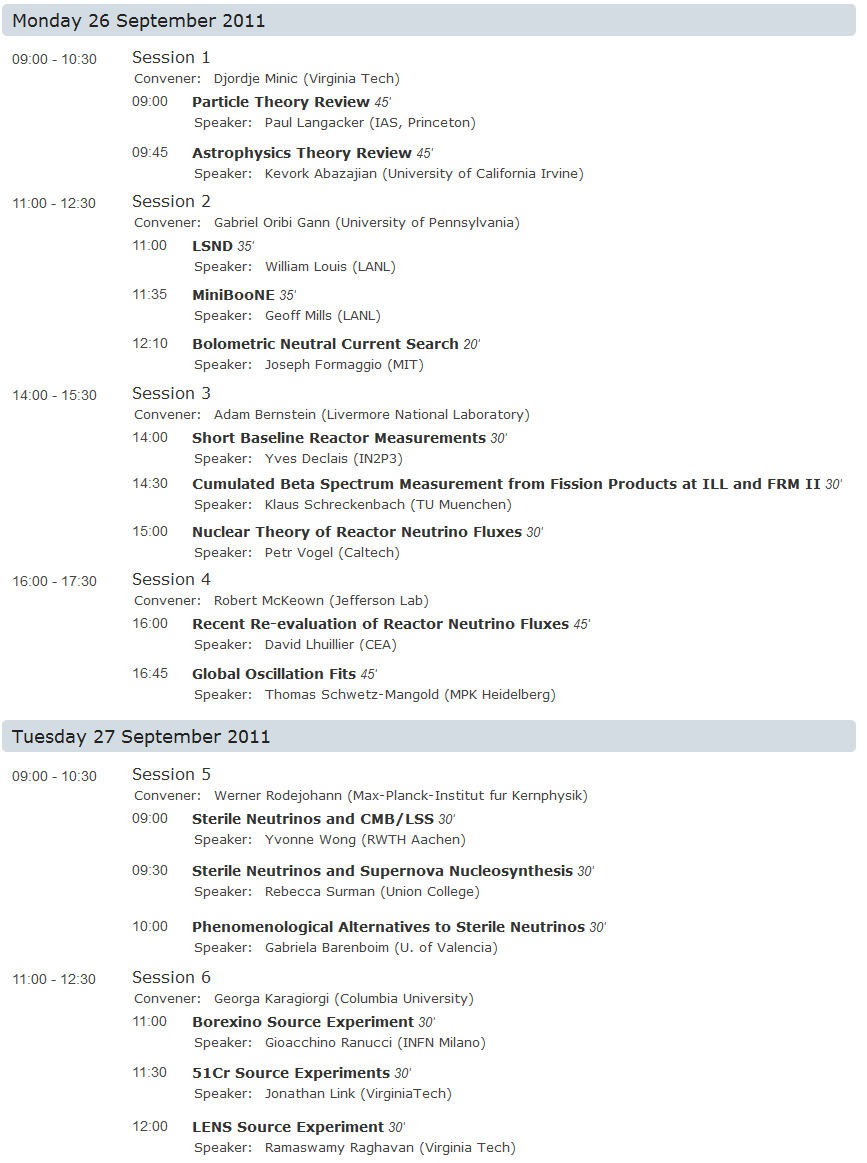 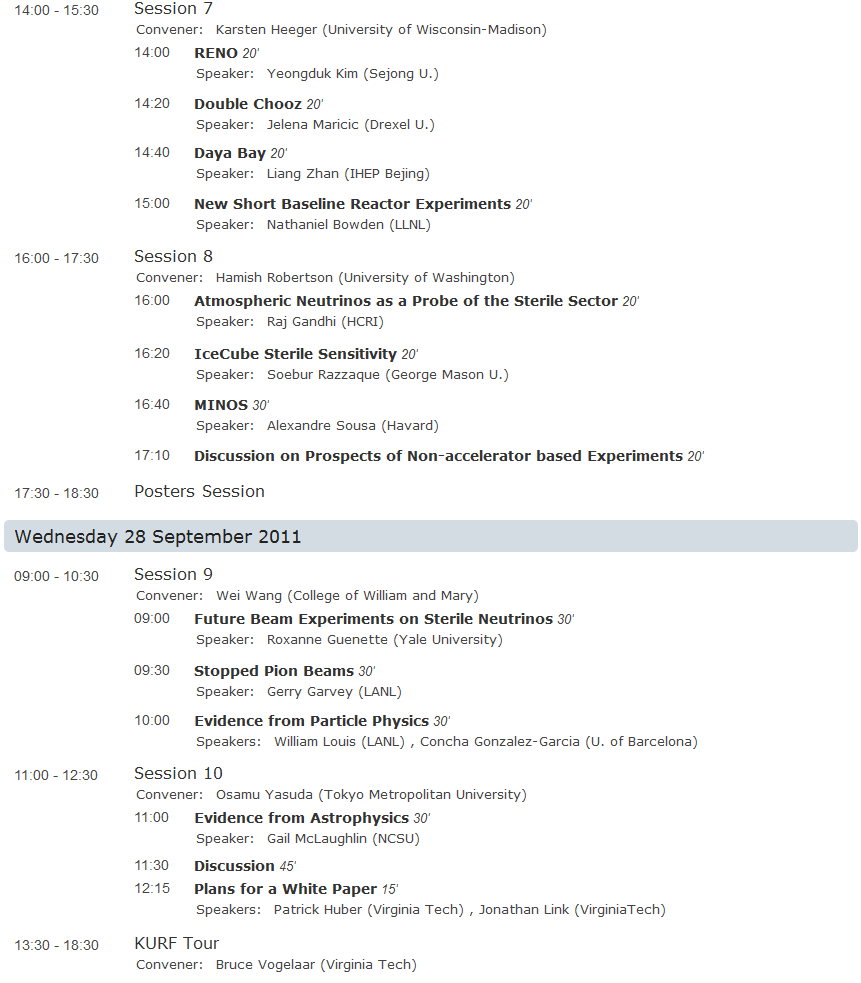 All talk slides can be viewed at:
	http://www.cpe.vt.edu/snac/
The Reactor Neutrino Flux Anomaly
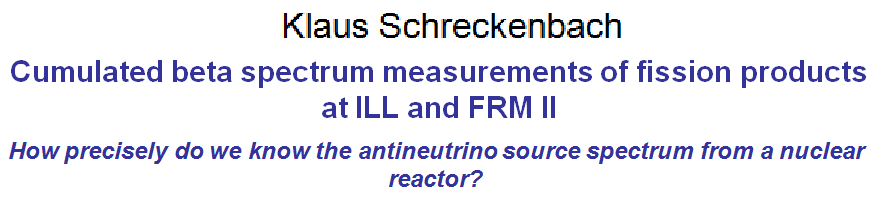 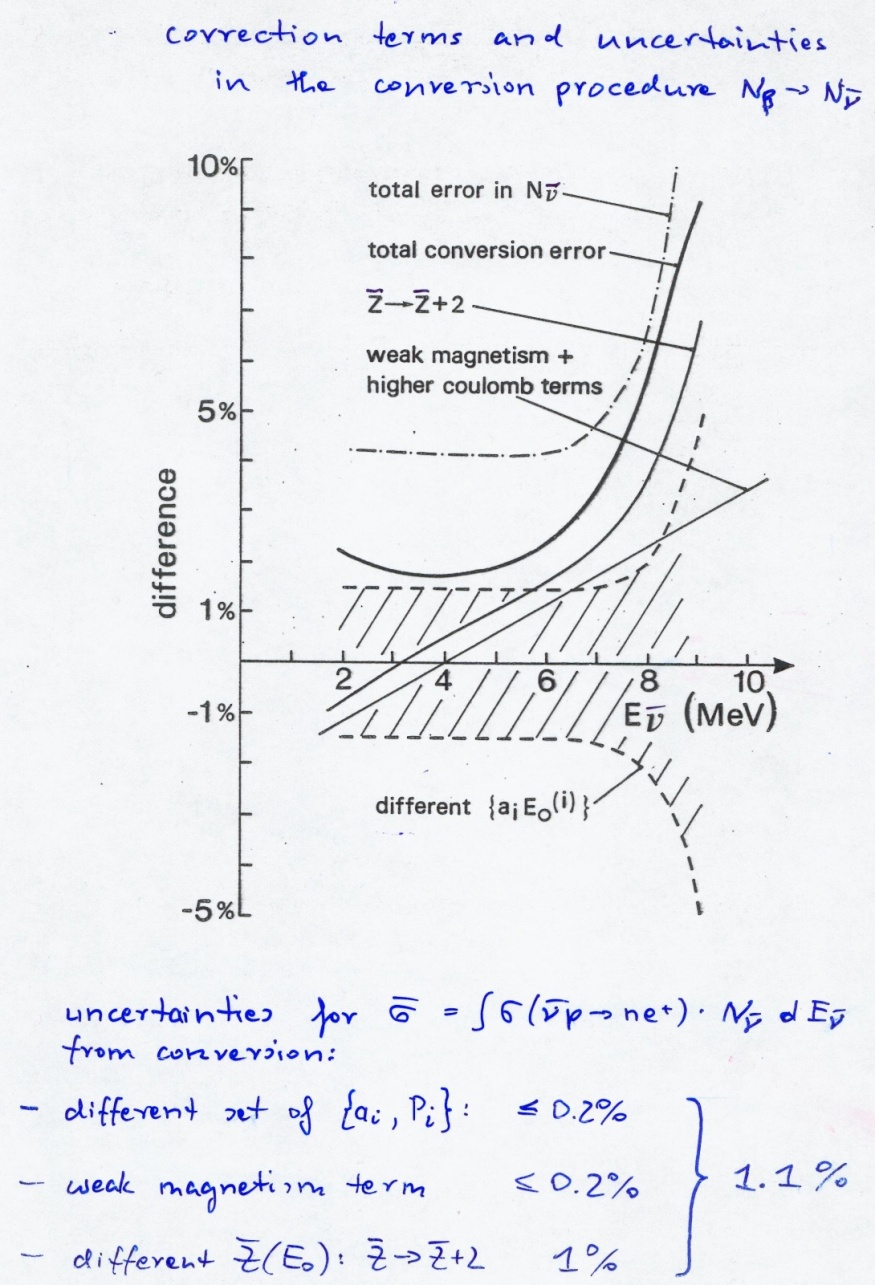 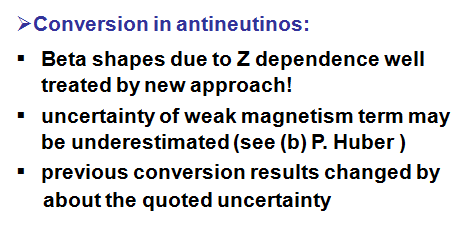 The Reactor Neutrino Flux Anomaly
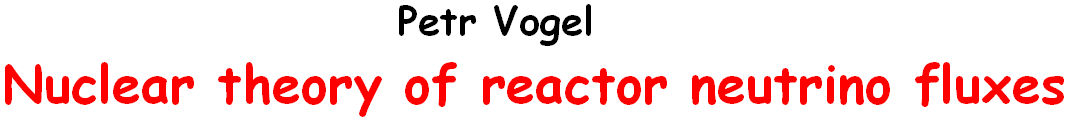 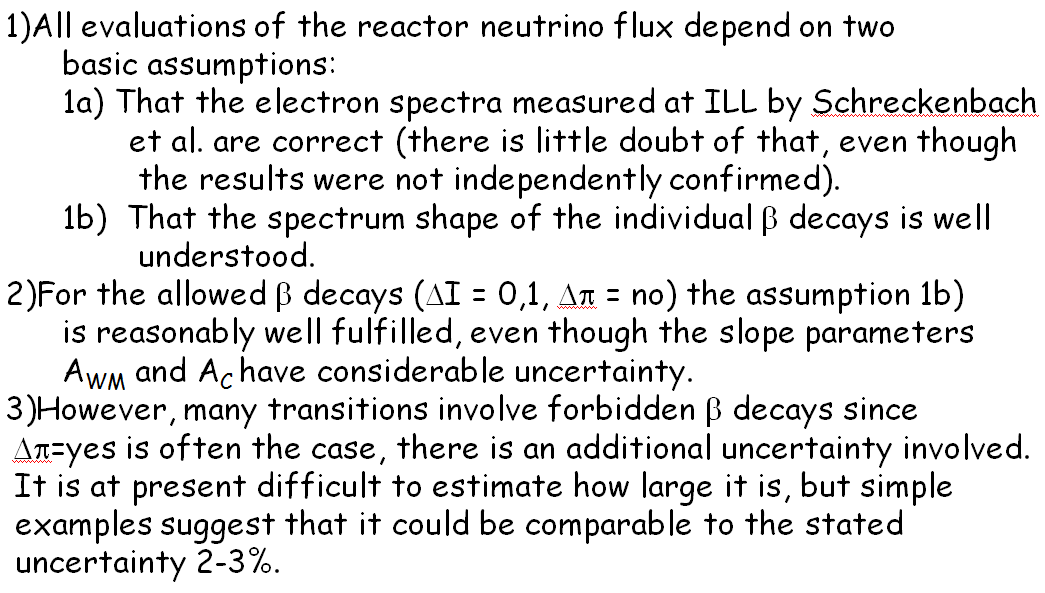 The Reactor Neutrino Flux Anomaly
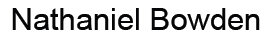 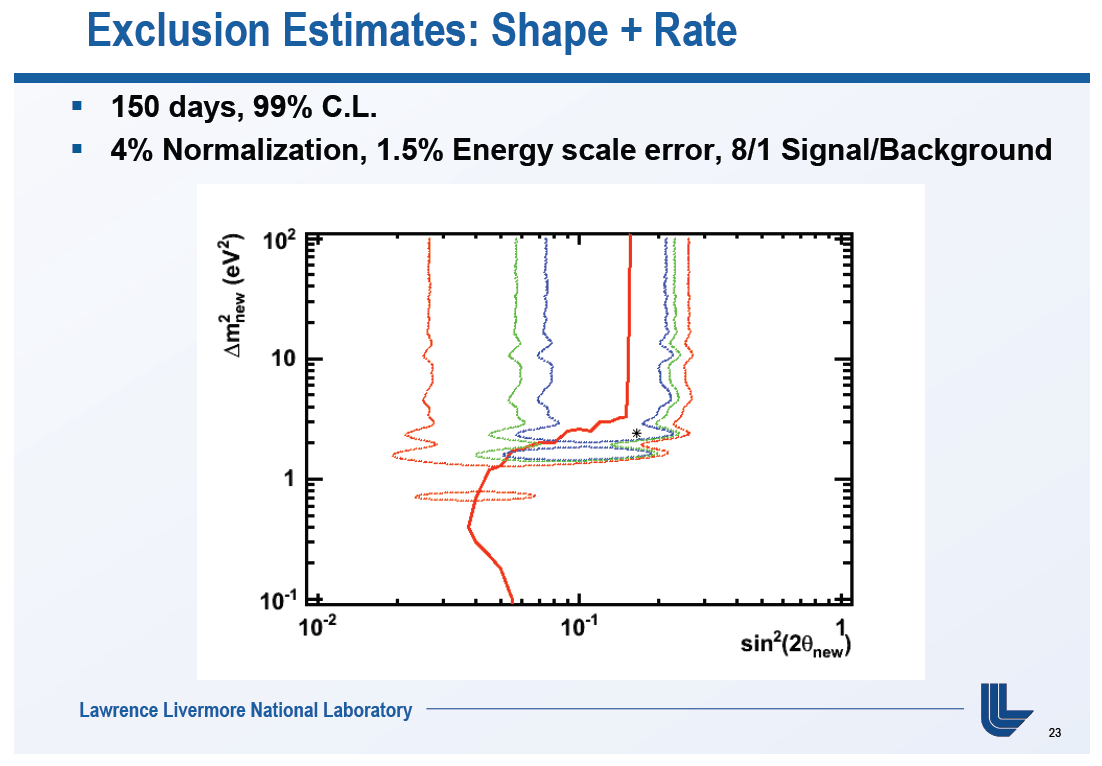 Evidence from Astrophysics & Cosmology
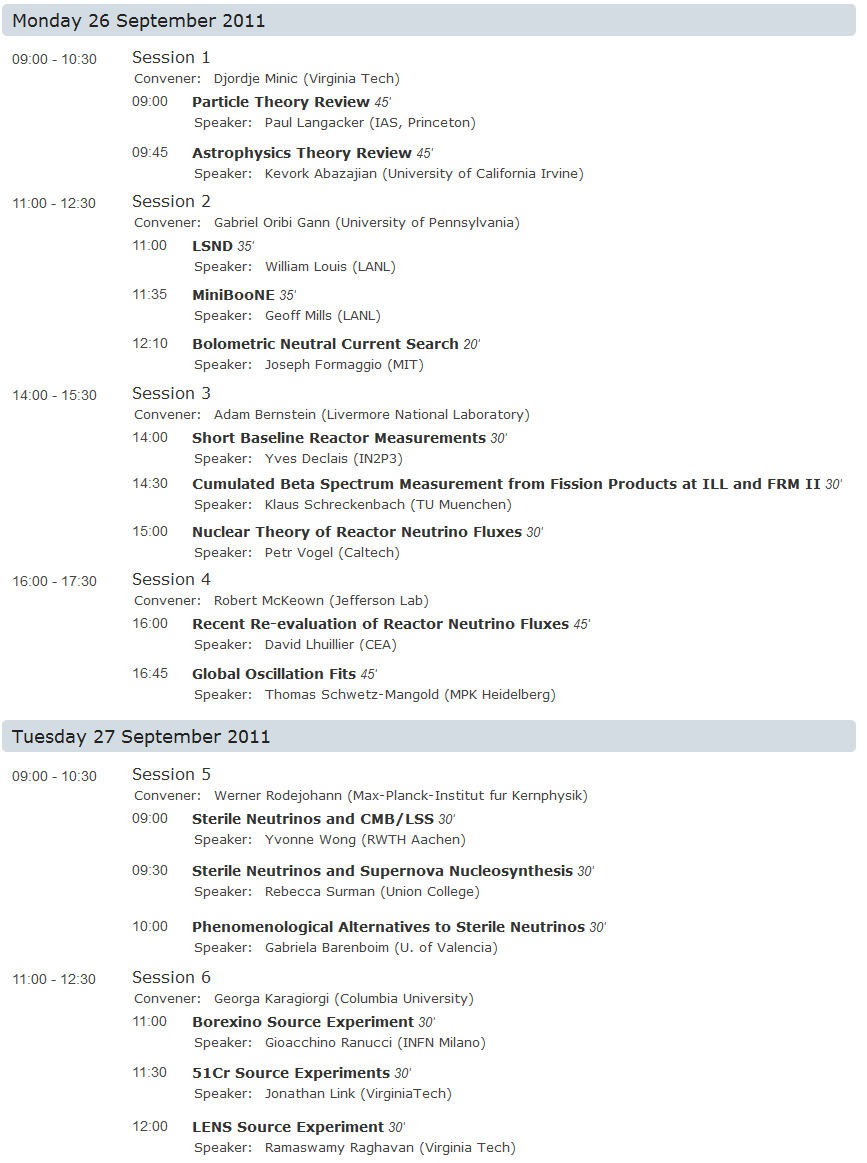 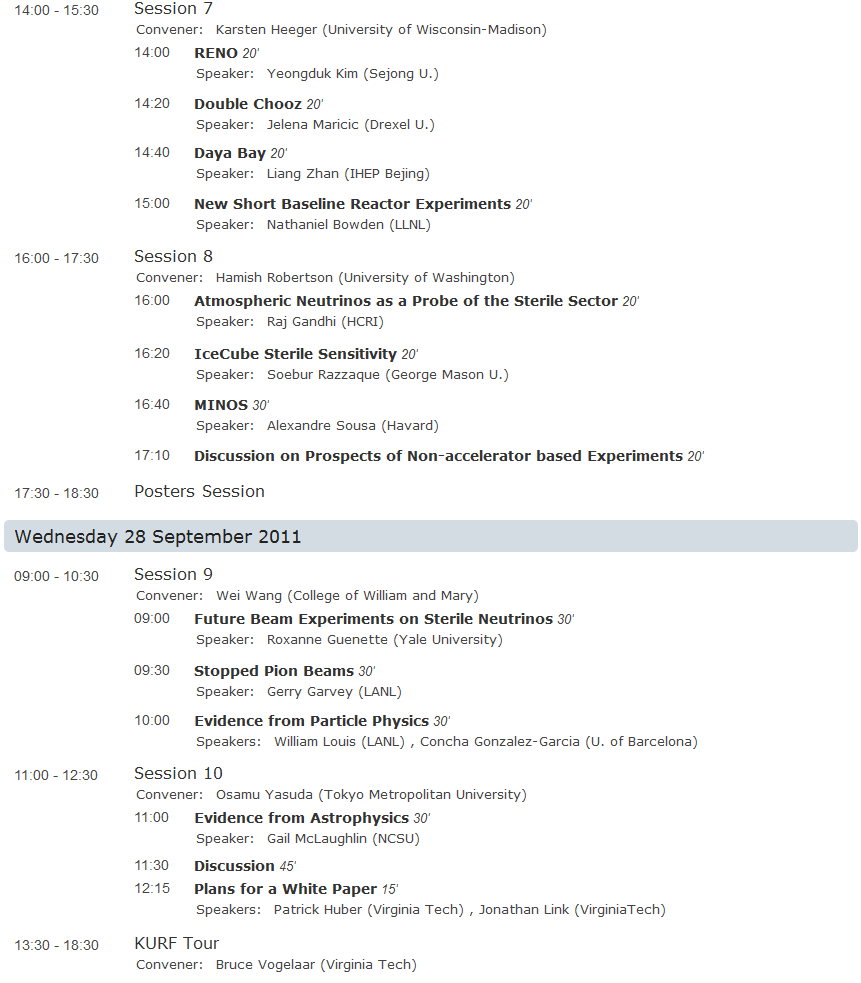 All talk slides can be viewed at:
	http://www.cpe.vt.edu/snac/
Evidence from Astrophysics & Cosmology
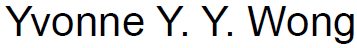 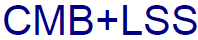 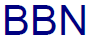 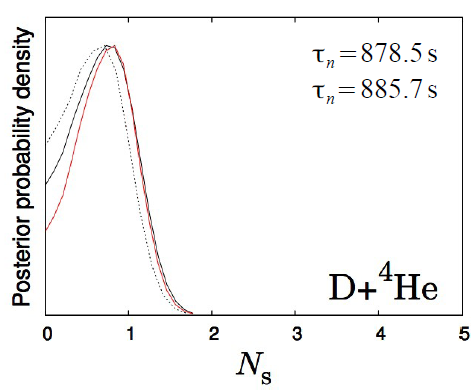 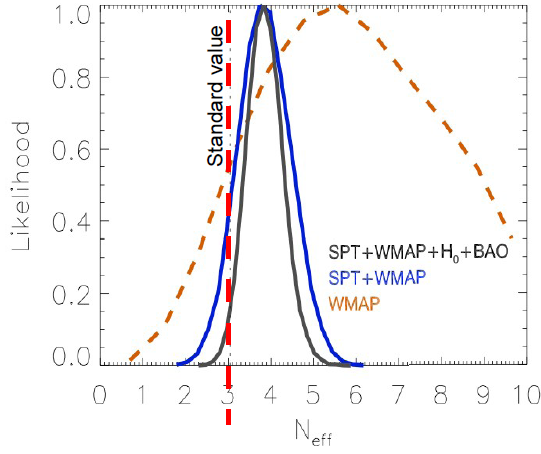 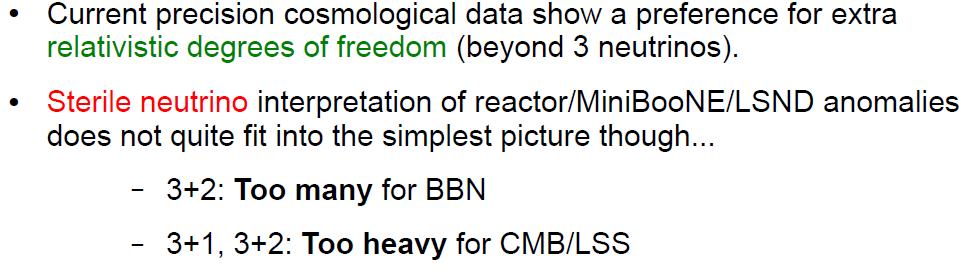 [Speaker Notes: Cosmology prefers lighter sterile neutrinos than LSND/MiniBooNE/Reactor anomaly (ms <0.48 for 3+1 and ms1+ms2 <0.9 for 3+2)  This can be fixed by suppressing sterile neutrino thermalization or playing with parameter degeneracies.]
Evidence from Astrophysics & Cosmology
Other hints from the cosmos…
r-process nucleosynthesis (talk by Rebecca Surman)
KeV Steriles (talks by Kev Abazajian and Gail McLaughlin)
Pulsar kicks
Dark matter
Lyman α forrest
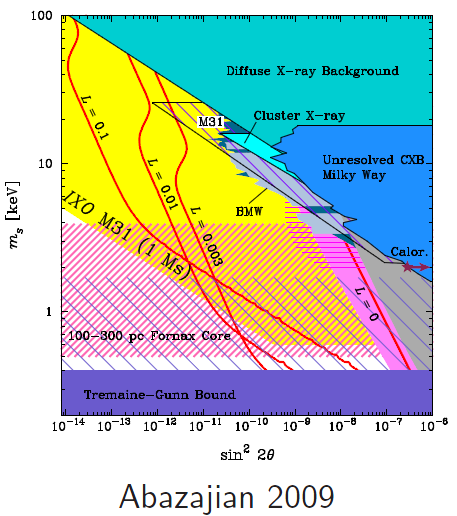 Measurements at Atmospheric Experiments
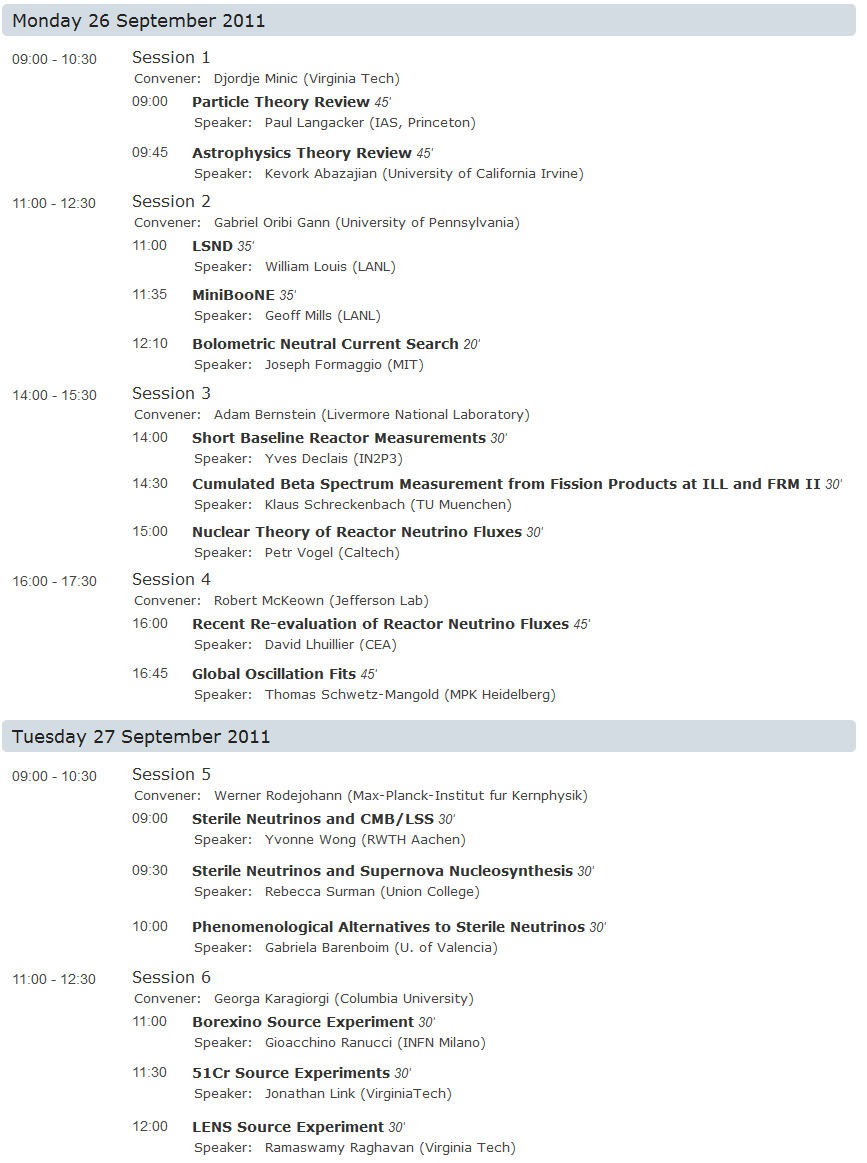 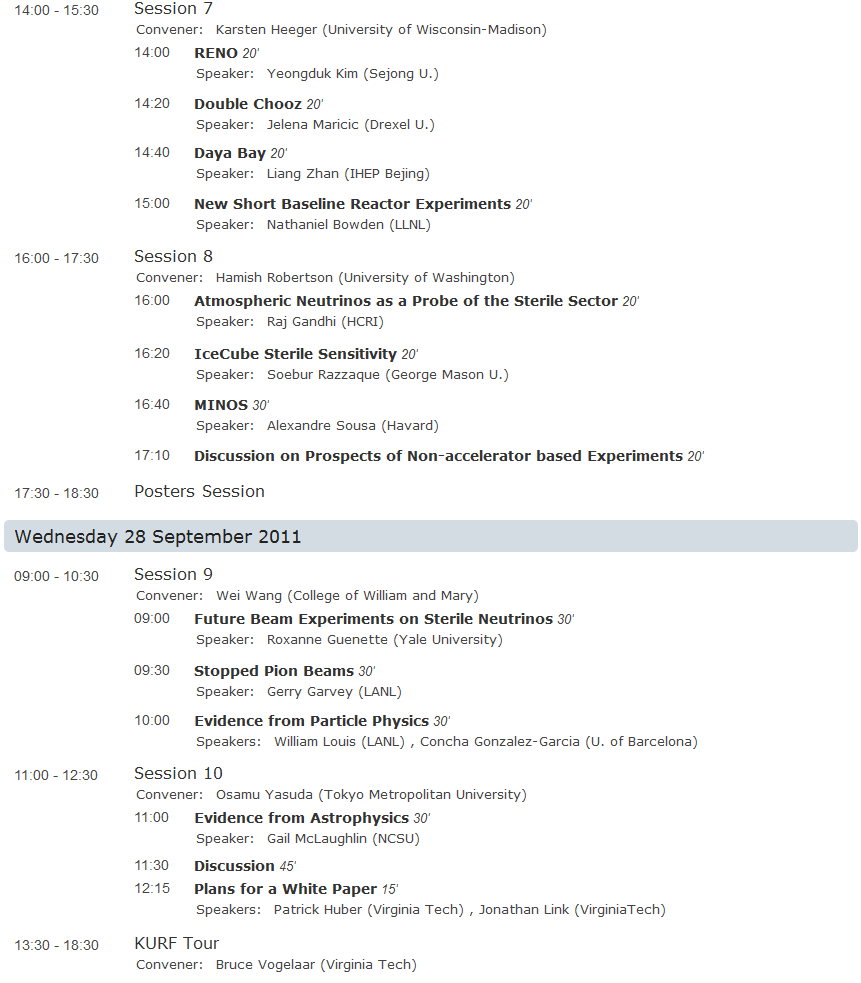 All talk slides can be viewed at:
	http://www.cpe.vt.edu/snac/
Proposals for Source Experiments
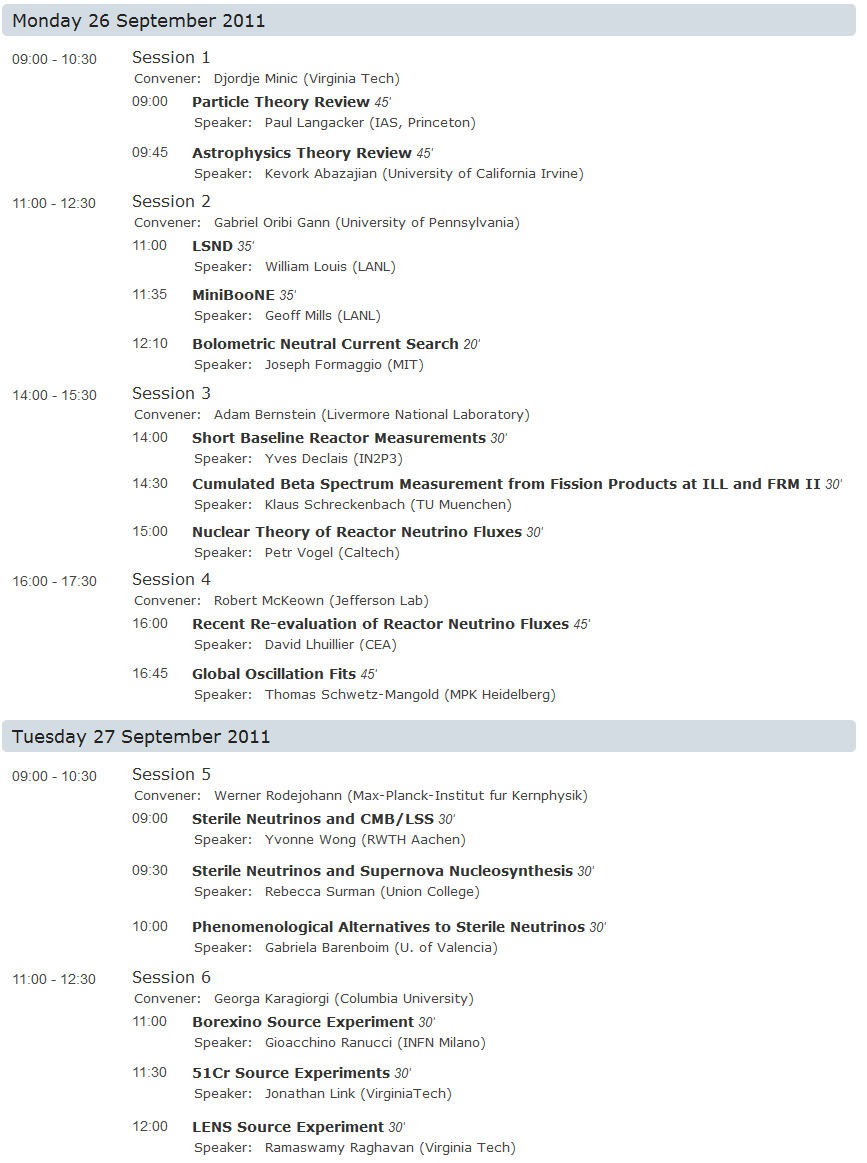 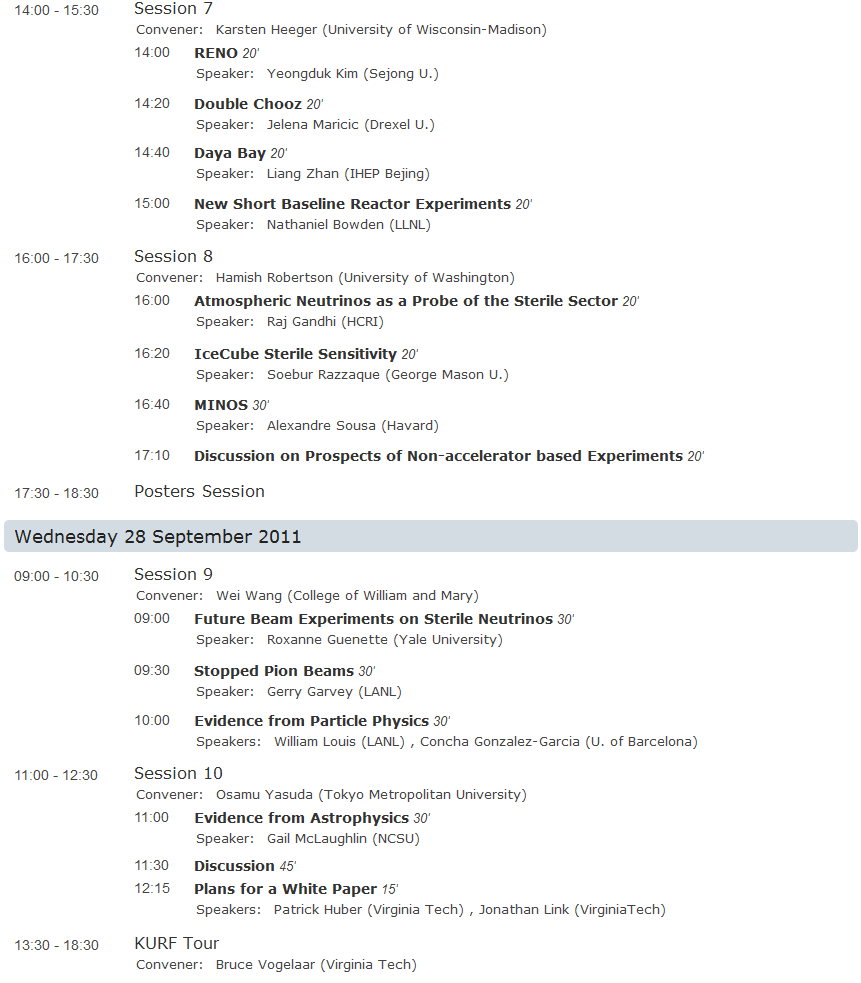 All talk slides can be viewed at:
	http://www.cpe.vt.edu/snac/
Proposals for Source Experiments
These experiment involve a new type of measurement know as precision Oscillometry.
 Joe Formaggio – NC detectors and a 51Cr source.
 Gioacchino Ranucci – inverse β-decay (90Sr, 144Ce) or elastic scattering (51Cr)sources with Borexino.
 Raju Raghavan – LENS with on site production of short lived source (6He).
 Brice Littlejohn (poster) – inverse β-decay source (144Ce) with the Daya Bay far detectors.
 Jon Link – 51Cr source inside the SNO+ detector.
Proposals for Accelerator Experiments
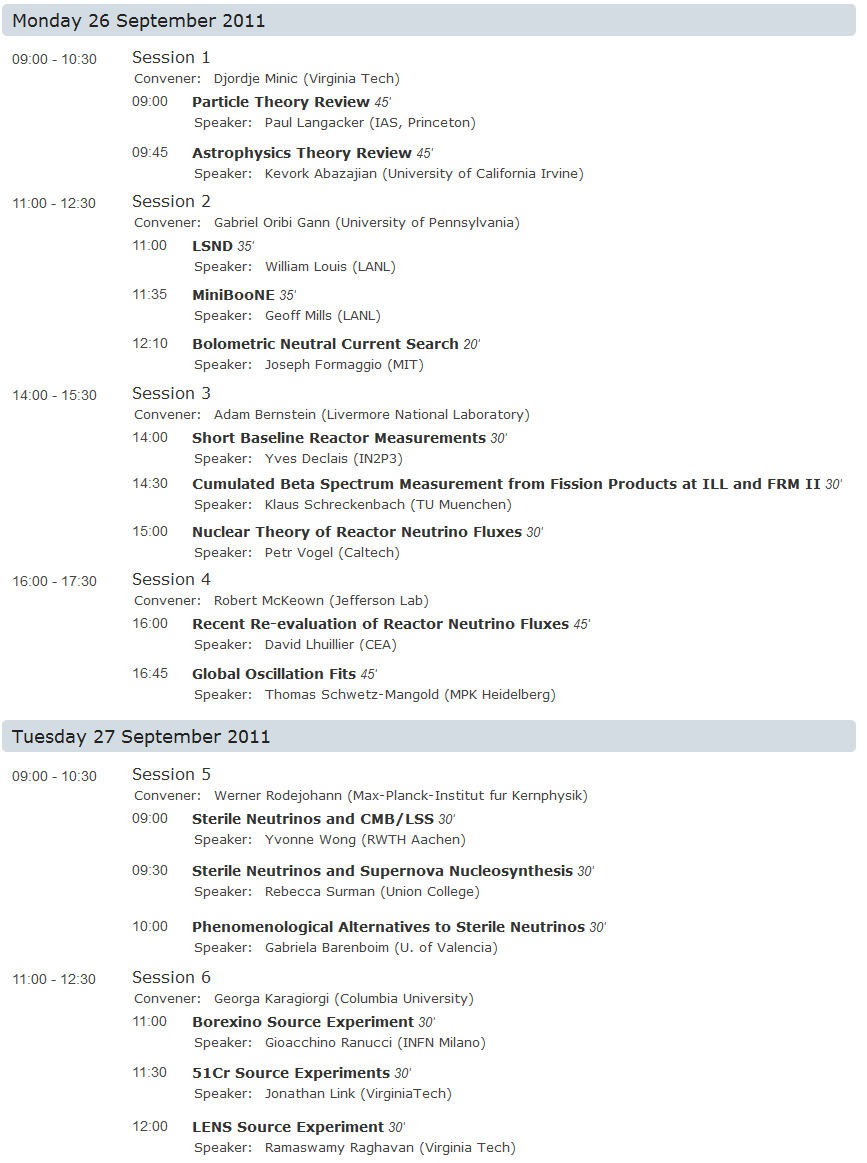 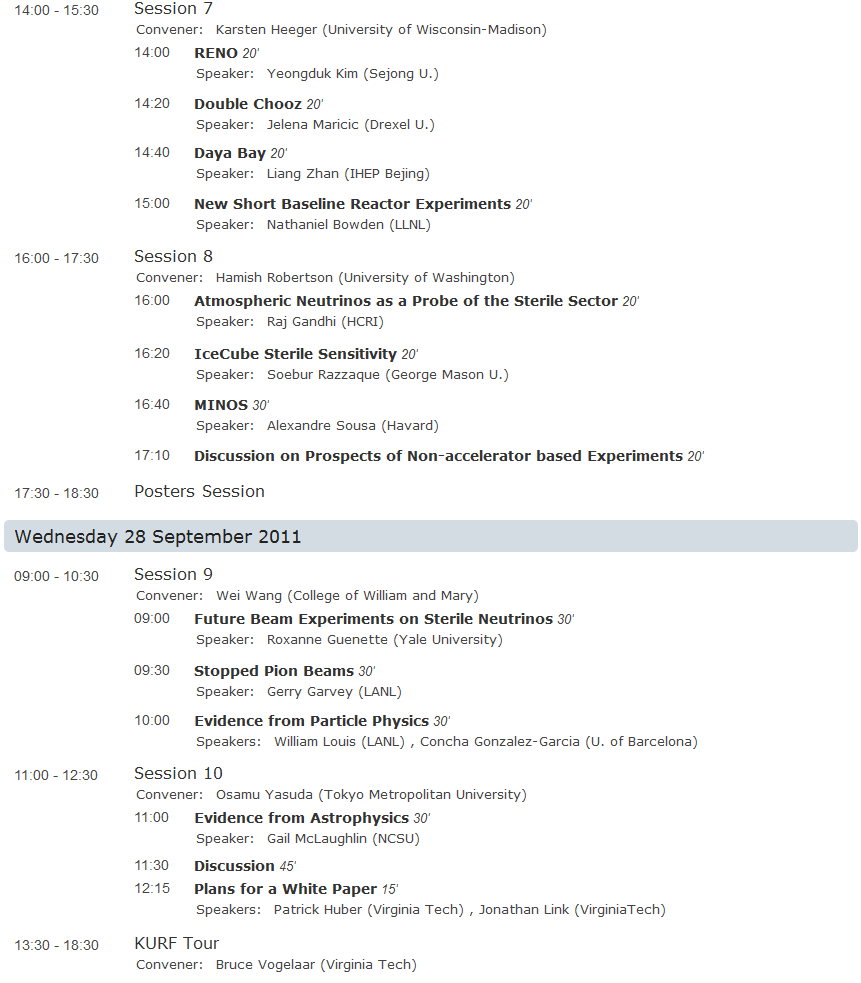 All talk slides can be viewed at:
	http://www.cpe.vt.edu/snac/
Proposals for Accelerator Experiments
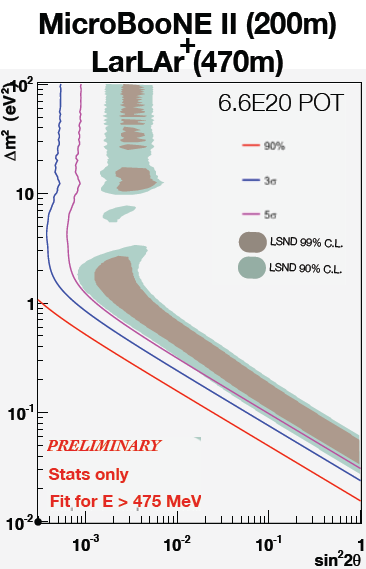 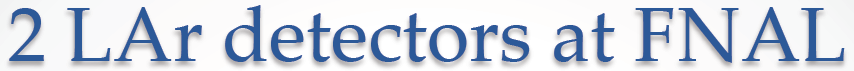 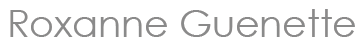 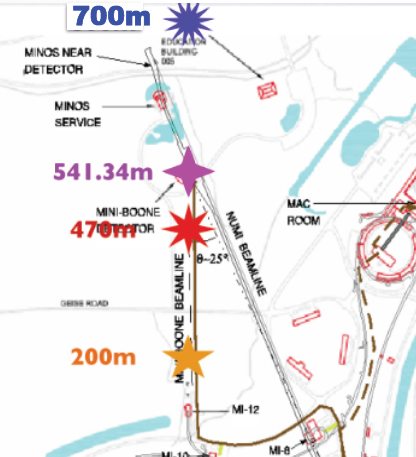 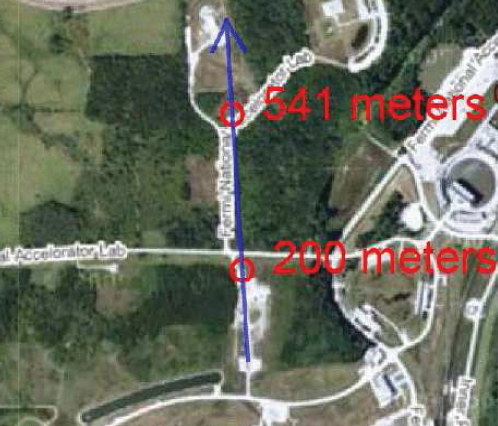 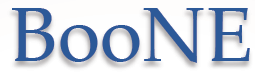 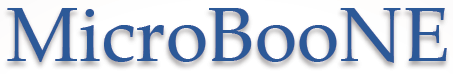 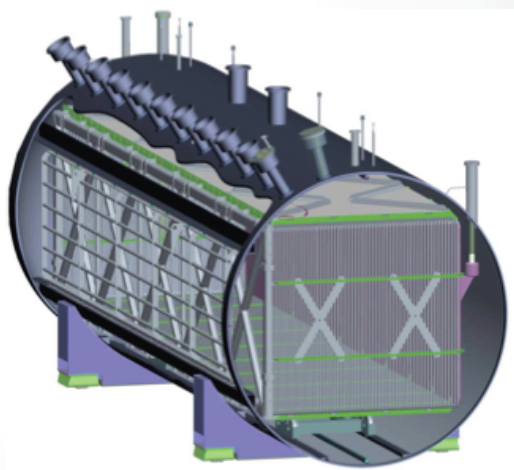 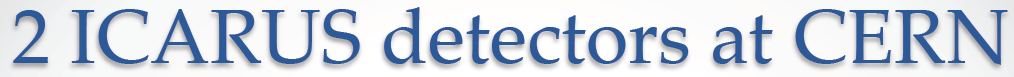 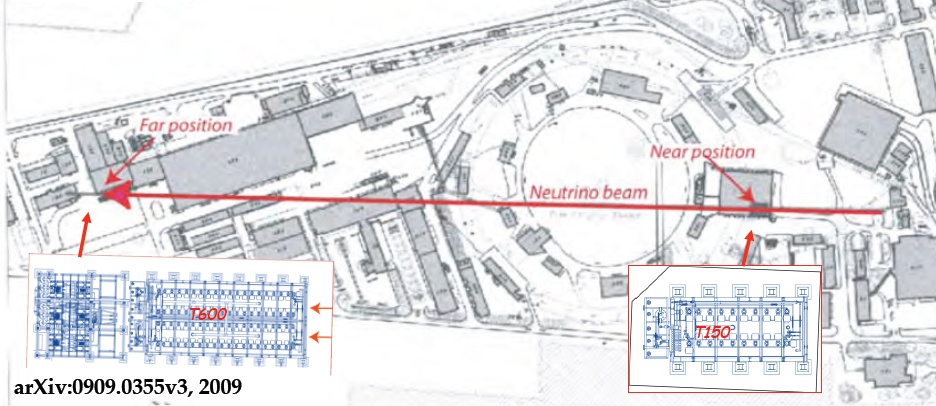 Proposals for Accelerator Experiments
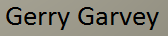 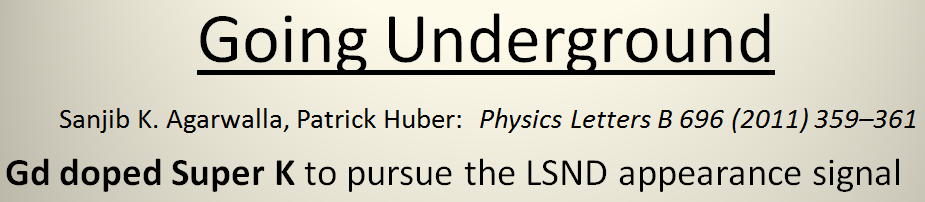 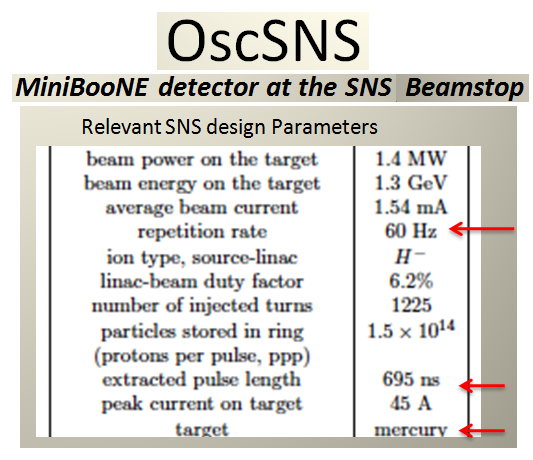 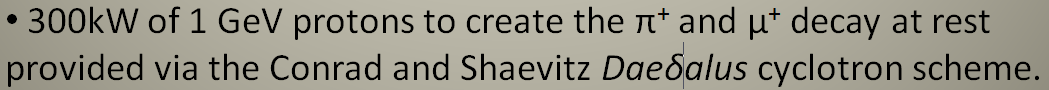 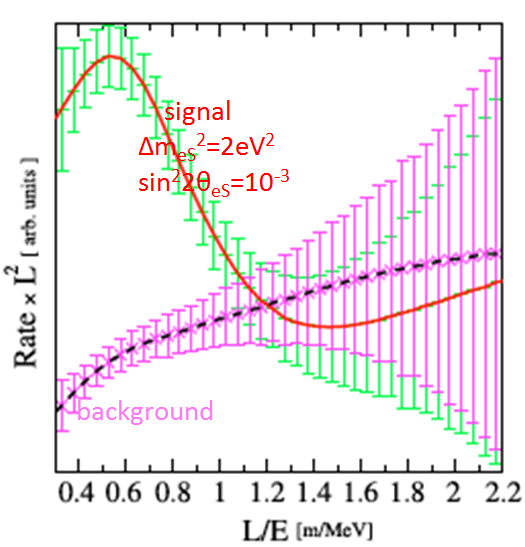 Large scintillating detectors like LENA and Noνa can also be paired with cyclotrons
Sterile Neutrino White Paper
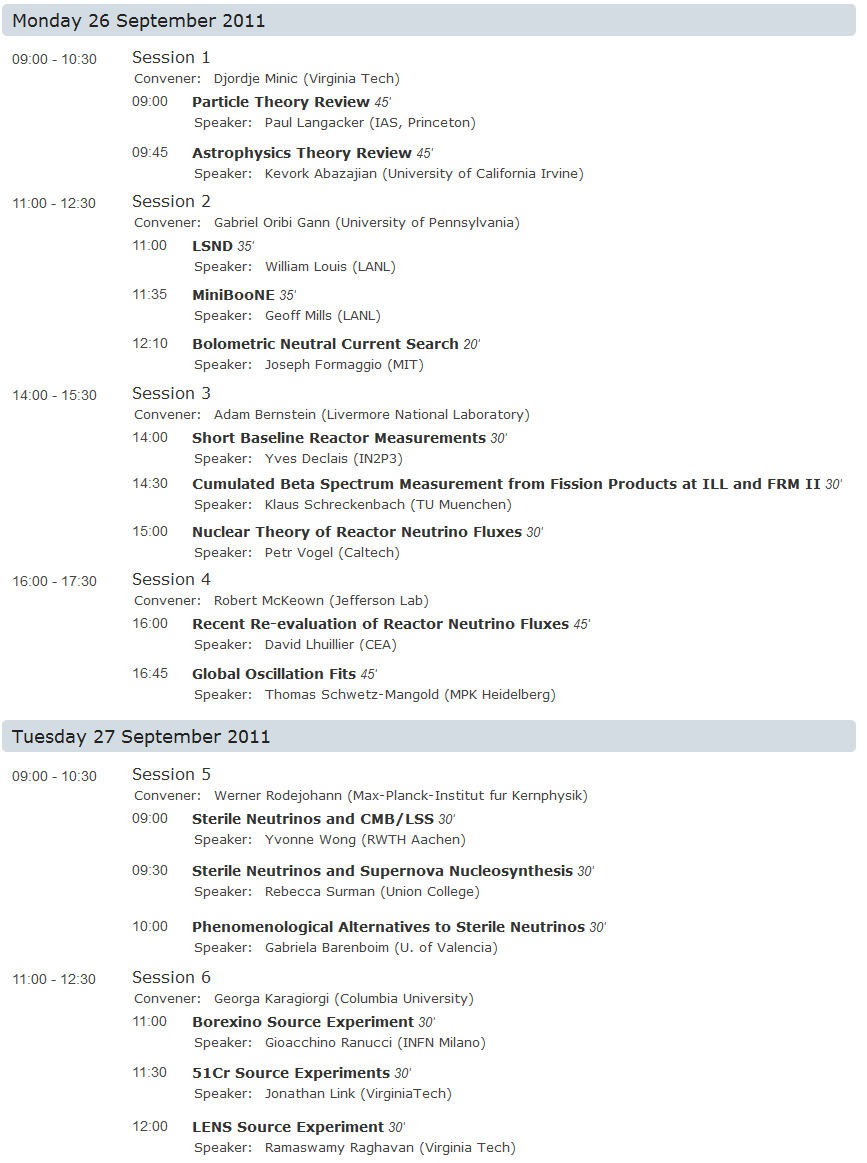 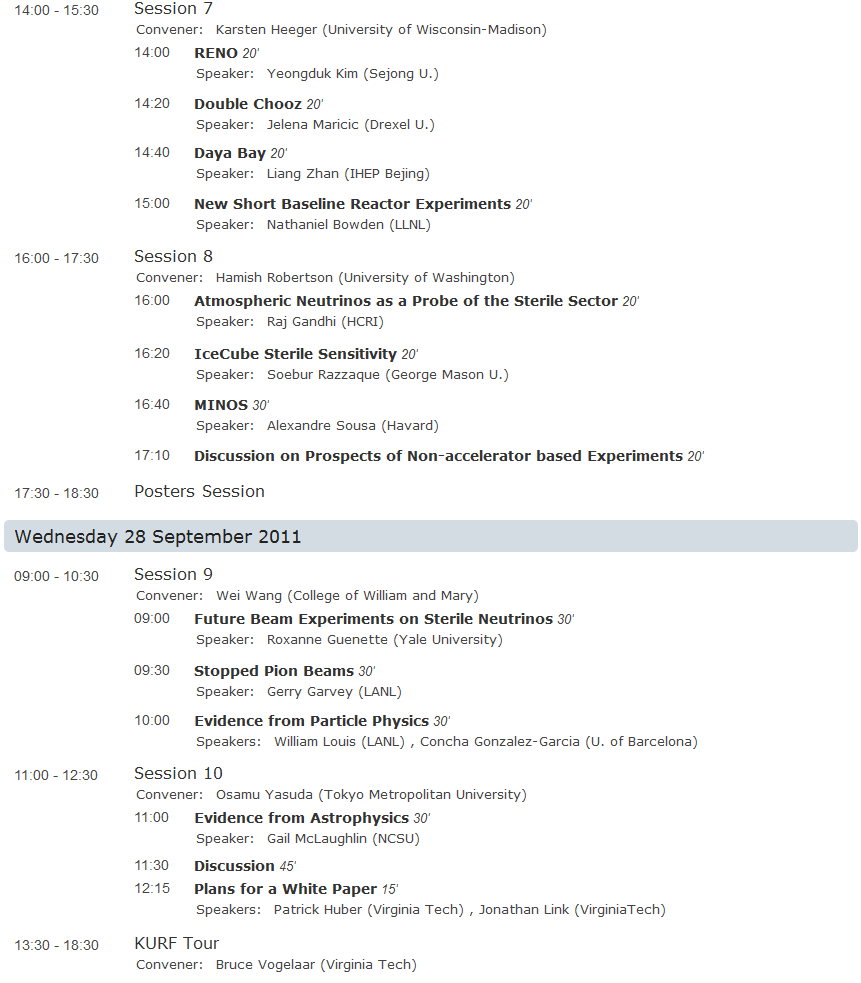 All talk slides can be viewed at:
	http://www.cpe.vt.edu/snac/
Sterile Neutrino White Paper
Outline and Section Editors
(Editors: Patrick Huber, Virginia Tech and Jon Link, Virginia Tech) 
Theory and Motivation(Section Editors: Gabriela Barenboim, Valencia and Werner Rodejohann, MPI Heidelberg) 
Astrophysical Evidence(Section Editors: Kev Abazajian, UC Irvine and Yvonne Wong, Aachen) 
Evidence from Oscillation Experiments(Section Editors: Joachim Kopp, FNAL and Bill Louis, LANL) 
Global Picture(Section Editors: Thierry Lasserre, CEA Saclay and Thomas Schwetz, MPI Heidelberg) 
Requirements for Future Measurements(Section Editors: Bonnie Fleming, Yale and Joe Formaggio, MIT) 
Appendix: Possible Future Experiments(Section Editors: Patrick Huber, Virginia Tech and Jon Link, Virginia Tech)
Visit http://cnp.phys.vt.edu/white_paper to participate